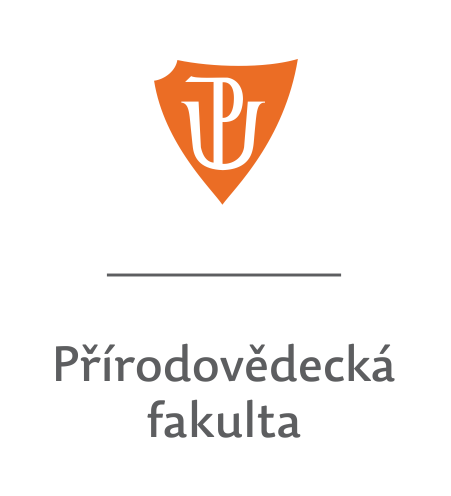 Akademický rok 2025/2026
Zápis ke studiuk dispozici na: https://www.prf.upol.cz/pl/zajemci-o-studium/prijati/
Základní informace
Výuka:
22. září – 19. prosince 2025 (13 výukových týdnů)
imatrikulace 7. – 8. října 2025
harmonogram akademického roku https://www.prf.upol.cz/studenti/dulezite-terminy/
studijní plány na webu fakulty http://www.prf.upol.cz/studenti/studium/#c1555
studijní oddělení https://www.prf.upol.cz/katedry-a-zarizeni/dekanat/#c1498
formuláře https://www.prf.upol.cz/studenti/studium/#c5538
Kreditový systém studia
Předměty rozdělujeme na:
povinné (kategorie A) – absolvování nutnou podmínkou pro absolvování daného studijního programu, MUSÍ být zapsány
povinně volitelné (kategorie B) – stanoven počet kreditů, které student musí získat za celé studium
volitelné (kategorie C) – ostatní předměty uvedené také v jiných studijních programech a v nabídce jiných fakult
Kreditový systém studia
Předmět je označen zkratkou katedry/zkratkou názvu předmětu, např. AFC/AGCC  znamená katedra anorganické chemie, předmět Cvičení z anorganické chemie.
Způsoby ukončení předmětů:
Zp – zápočet
Ko – kolokvium
Zk – zkouška
Student je povinen v průběhu celého studia získat minimální počet kreditů:
Bakalářské studium: 180 kreditů
Navazující magisterské studium: 120 kreditů
Kreditový systém studia
pro postup do 2. ročníku minimálně 40 kreditů
v prvním týdnu výuky informační schůzky s garanty programů
Doporučujeme: navštívit webové stránky garantujících kateder
Univerzitní e-mailová adresa
důležitá pro komunikaci, pravidelně jsou na ni rozesílány informace o studijních záležitostech, ale také upozornění z knihovny apod.
do portálu si vložte vlastní číslo účtu – důležité pro vyplácení stipendií
Rozřazovací test z angličtiny
English Online Test pro všechny studenty 1. ročníků
test na https://forms.office.com/r/eBUA4wt0aZ
přístupný POUZE v termínu 15. 8. – 22. 9. 2025
pokyny na https://kcj.upol.cz/english-online-test-cz
zde zjistíte i výsledky a na koho se obrátit s dotazy
o výuce jazyků na https://kcj.upol.cz/
Bezpečnostní předpisy v chemii
Bakalářské programy: Aplikovaná chemie, Bioanorganická chemie, Bioorganická chemie a chemická biologie, Chemie, Chemie – analytik specialista, Nanomateriálová chemie, Biochemie, Chemie pro vzdělávání, Průmyslové technologie a materiály
Školení bezpečnostní předpisy v chemii
- vybíráte jeden ze dvou termínů:
Pondělí 15.9.2025 BZP+BZP0 v 8:30 v aule (č. 2001)
Pátek 19.9.2025 BZP+BZP0 v 8:30 v aule (č. 2001)
Bezpečnostní předpisy v chemii
Studenti sdružených studijních programů:
Biologie pro vzdělávání – Chemie pro vzdělávání
Chemie pro vzdělávání – Biologie pro vzdělávání
Musí mít bezpečnostní předpisy u obou programů!
Za chemii: KFC/BZP0
Za biologii: KBB/BZP
Zápis do studia
Postup:
Portál ID
Návod pro přihlášení do Portálu
Zápis předmětů
Řešení kolizí v rozvrhu
Termíny zápisu
Kontrola plnění kreditů na Portálu
Uznání předmětů
ad 1) Portál ID
po vytvoření loginu obdržíte e-mail
v e-přihlášce na https://prihlaska.upol.cz/ po přihlášení zjistíte na stránce Osobní údaje svůj přidělený login a máte k dispozici i tlačítko pro nastavení hesla
může trvat 1-2 dny
ad 1) Portál ID
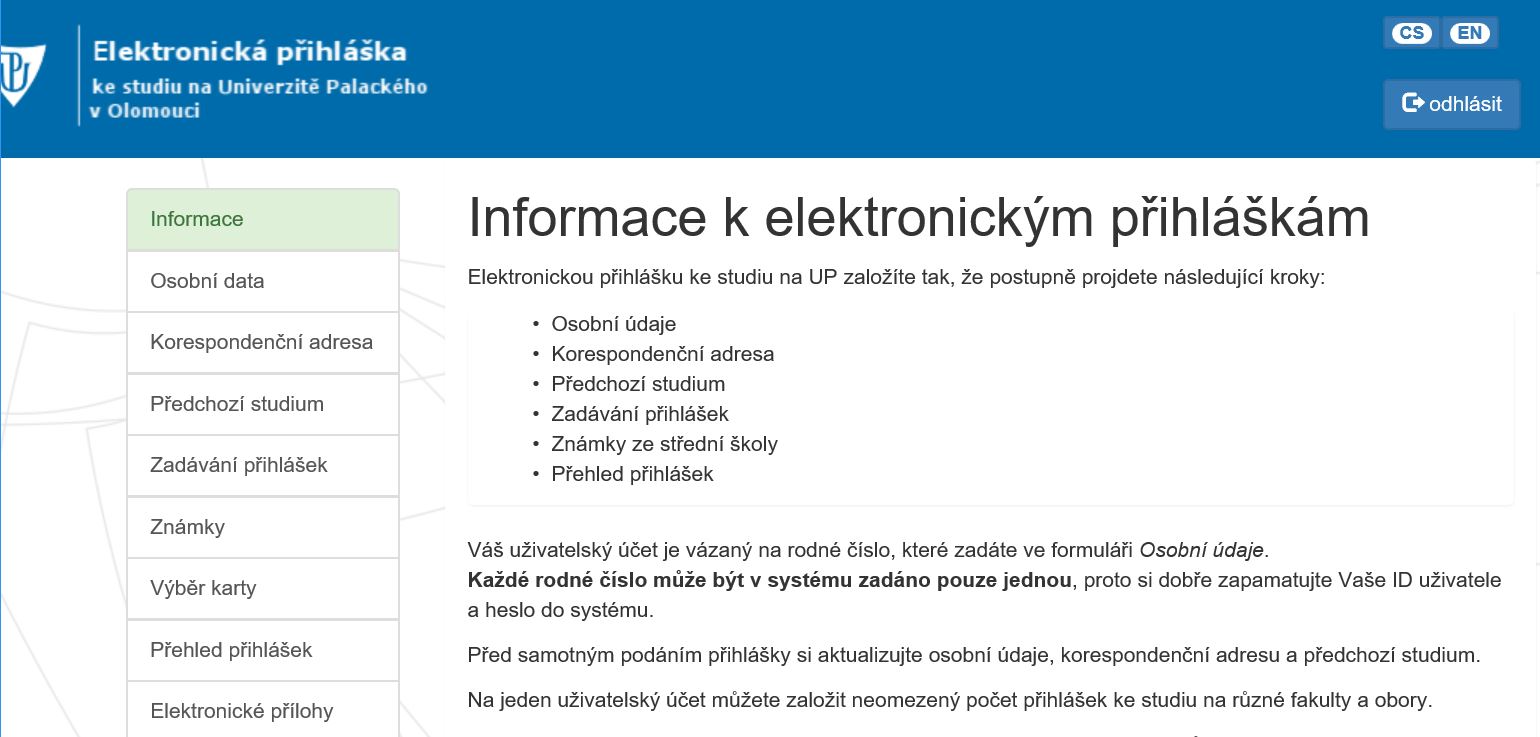 po zalogování do e-přihlášky
ad 1) Portál ID
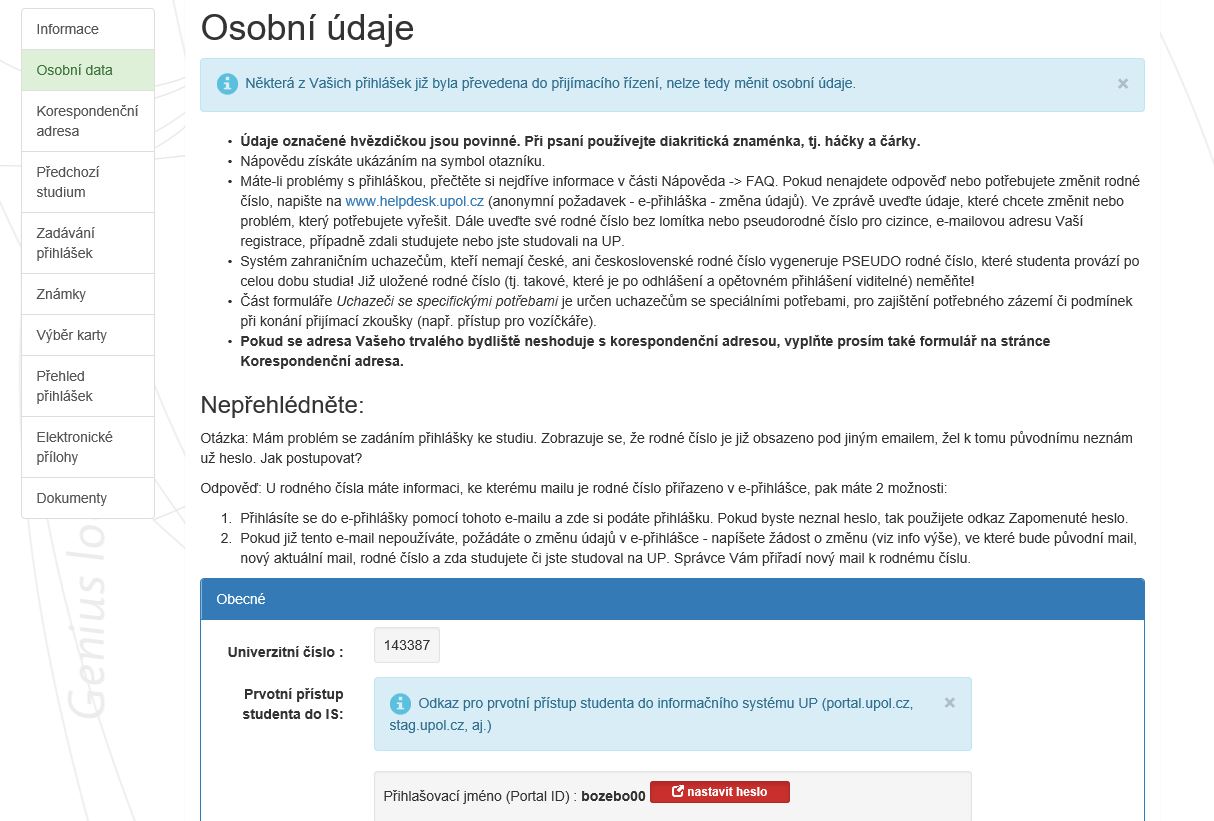 ad 1) Portál ID
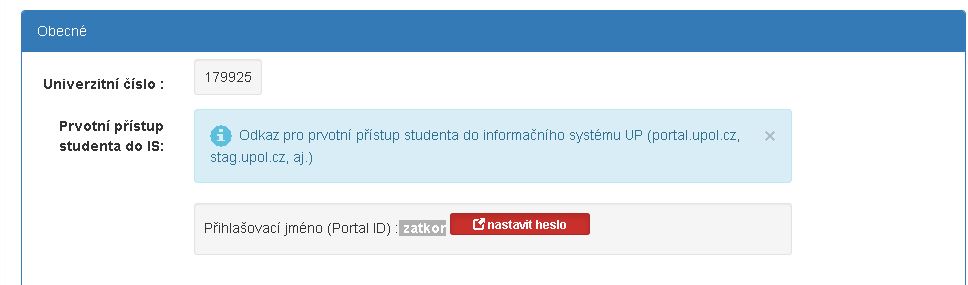 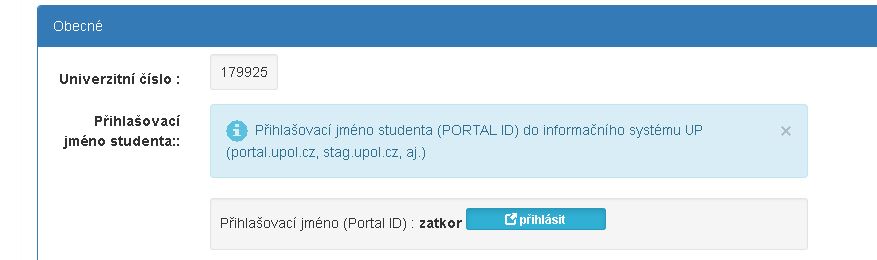 Ad 2) Návod pro přihlášení do Portálu
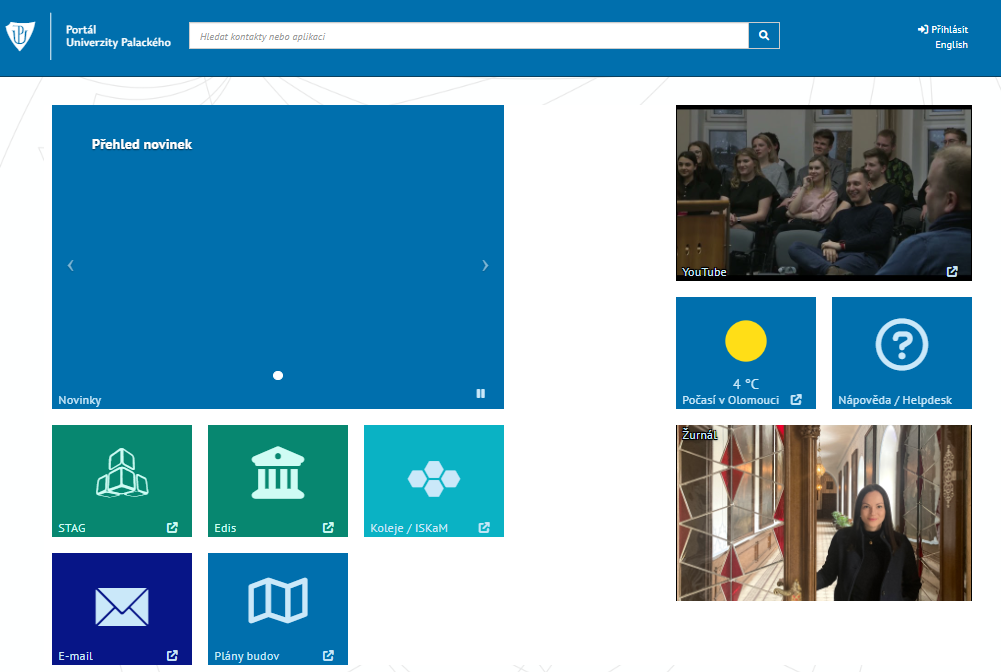 bez zalogování
Ad 2) Návod pro přihlášení do Portálu
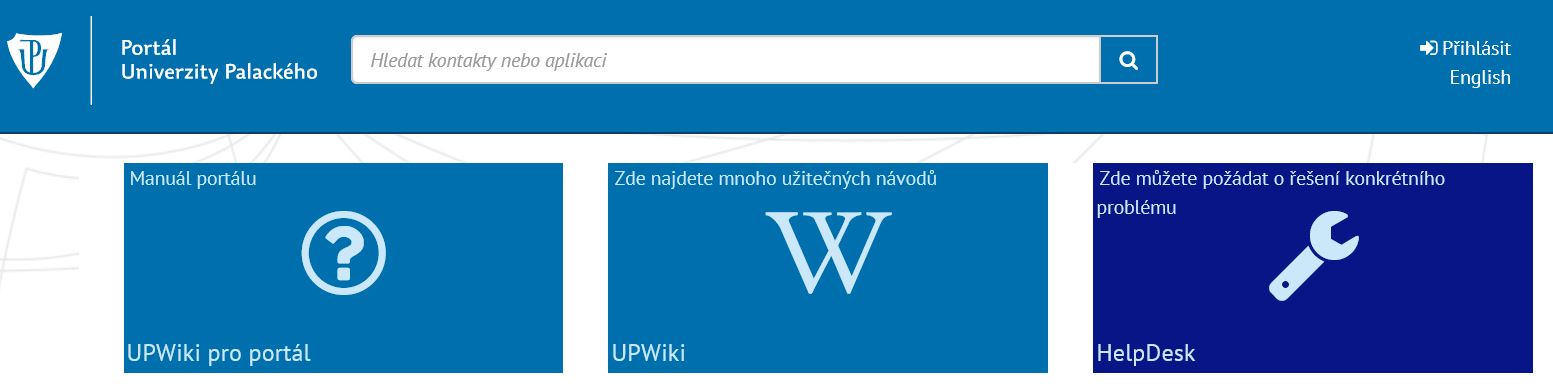 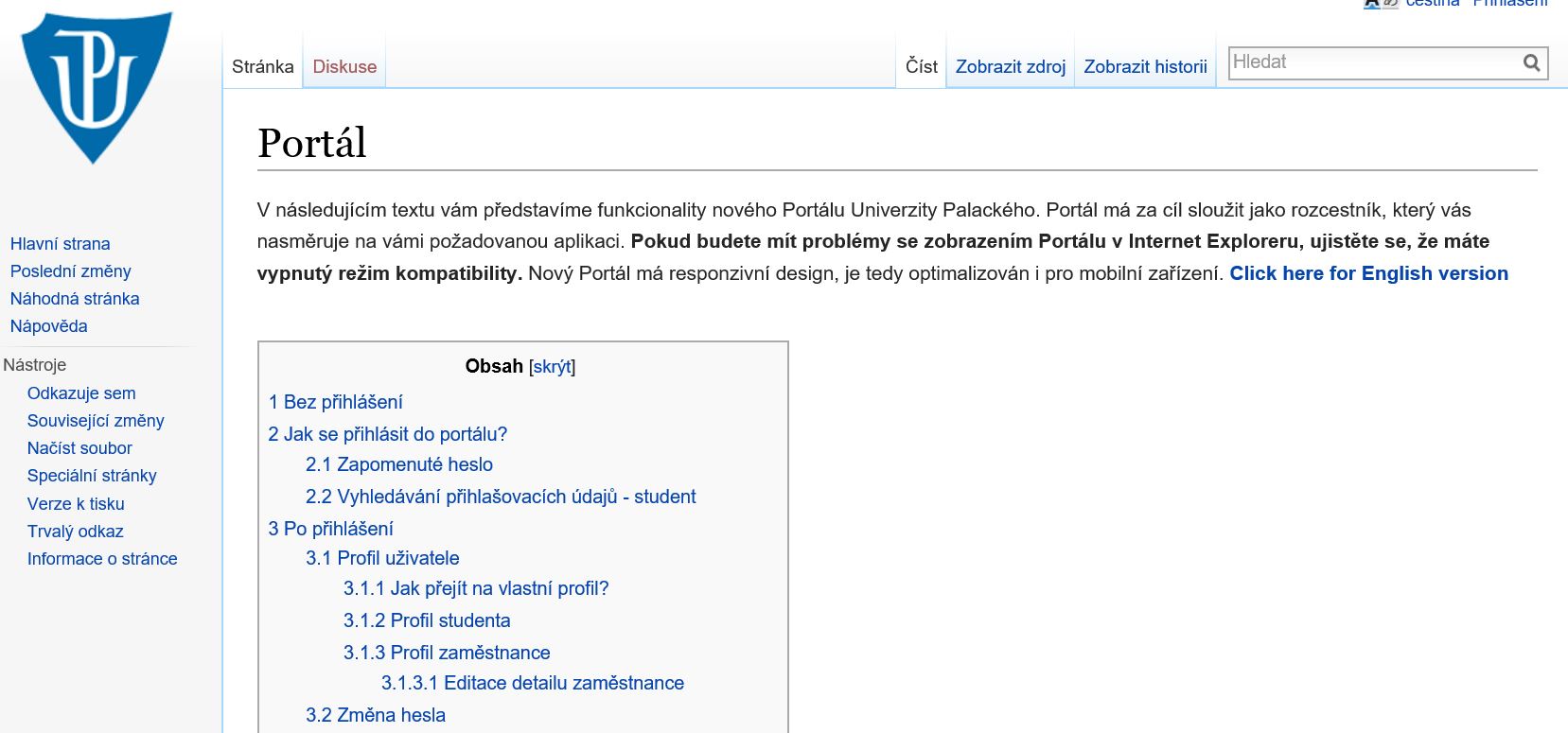 nápověda
ad 2) Návod pro přihlášení do Portálu
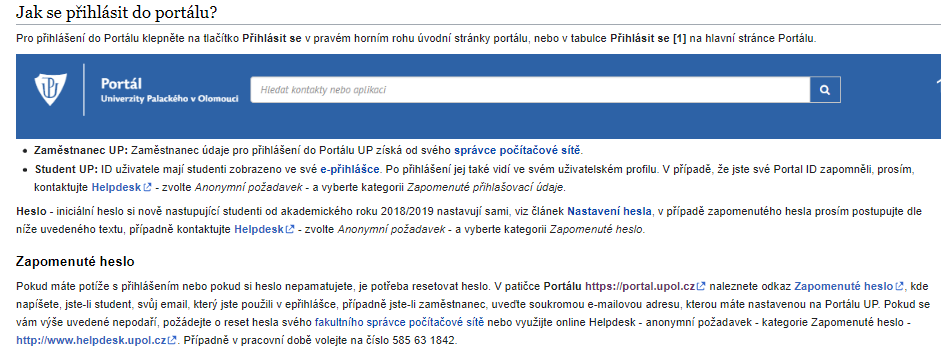 ad 3) Zápis předmětů
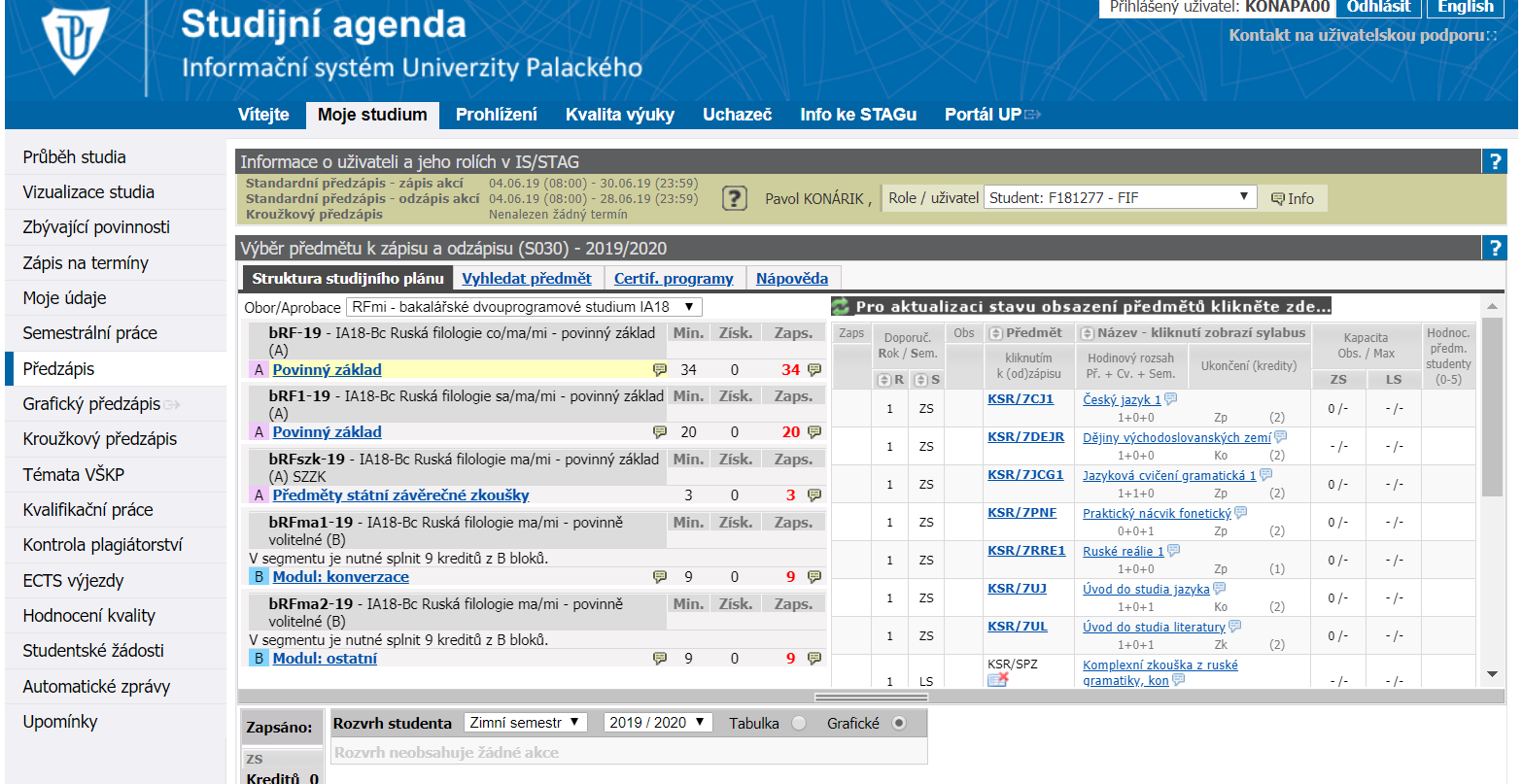 ad 3) Zápis předmětů
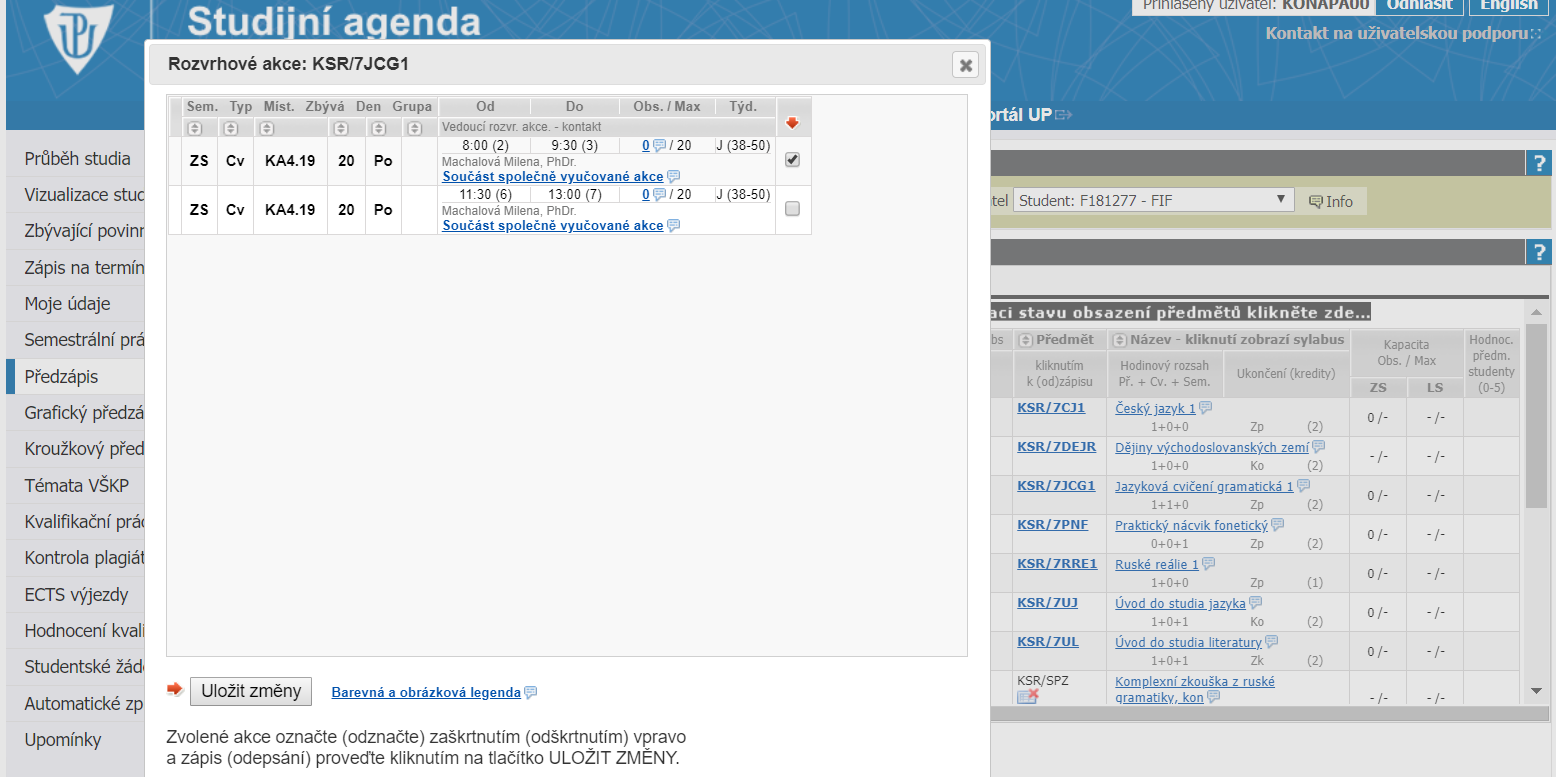 výběr rozvrhové akce
ad 4) Řešení kolizí předmětů
Předmět nelze zapsat, jestliže:
je plná kapacita předmětu
předmět nemá rozvrh
dochází k časové kolizi zvolených rozvrhových akcí
Řešení:
kontaktujte garantující katedru (rozvrháře příslušné katedry), nikoliv studijní oddělení; seznam rozvrhářů je na webových stránkách fakulty https://www.prf.upol.cz/studenti/studium/#c4083
ad 5) Termíny zápisu
zápis předmětů do STAGu od 3. 9. 2025, 9:00 hod. (bakaláři) a 9. 9. 2025, 9:00 hod. (magistři) do 29. 9. 2025
od 1. října možnost úprav pouze prostřednictvím studijního oddělení, nejpozději do 24. října 2025
volitelné předměty (kategorie C) z jiných fakult: maximálně 4 kredity/rok, 6 kreditů/studium!
Ad 6) Kontrola plnění kreditů na Portálu
Portálová stránka Zápis na předměty (Předzápis) je náhledem studijního plánu daného studijního programu a slouží pouze jako informativní vodítko k zapsání předmětů na určený semestr akademického roku
Student ke kontrole plnění studijních povinností používá výhradně záložku Vizualizace studia na portále a v tištěné podobě Zápisový list A  
Vizualizace studia zobrazuje konkrétní studijní plán daného studenta včetně označení již splněných předmětů a výsledků jejich plnění. Nápověda je k dispozici – viz dále.
ad 6) Kontrola plnění kreditů na Portálu
ad 6) Kontrola plnění kreditů na Portálu
Zápisový list_A je tištěný dokument sloužící studentovi ke kontrole splněných předmětů při postupu do dalšího ročníku. 
Zbývající povinnosti - tento link poskytuje studentovi přehled o některých  nesplněných povinnostech a času, který mu zbývá do úspěšného ukončení studia. Pozor: neobsahuje všechny kontroly zbývajících povinností! Je třeba se řídit vizualizací a Zápisovým listem_A.
ad 6) Kontrola plnění kreditů na Portálu
ad 7) Uznání předmětů
žádost o uznání předmětů se podává elektronicky přes portál
podává se nejpozději do 24. října 2025
v části Studentské žádosti – Žádost o uznání předmětů
ad 7) Uznání předmětů
Jak získat další informace
všechny informace o studijních záležitostech na webu fakulty prf.upol.cz
jednou 14 dní vychází Zpravodaj fakulty
https://www.prf.upol.cz/zpravodaj/
Poplatky za studium
Fakulty NEŘEŠÍ, zajišťuje oddělení pro studium na rektorátu UP
Více informací: https://www.upol.cz/studenti/studium/poplatky/
Kontakt: https://www.upol.cz/fileadmin/userdata/UP/Studenti/Oddeleni_pro_studium_-_kopie2.pdf
Lucie Moučková Gatěková, DiS., email: lucie.mouckovagatekova@upol.cz
Úspěšné studium přeje
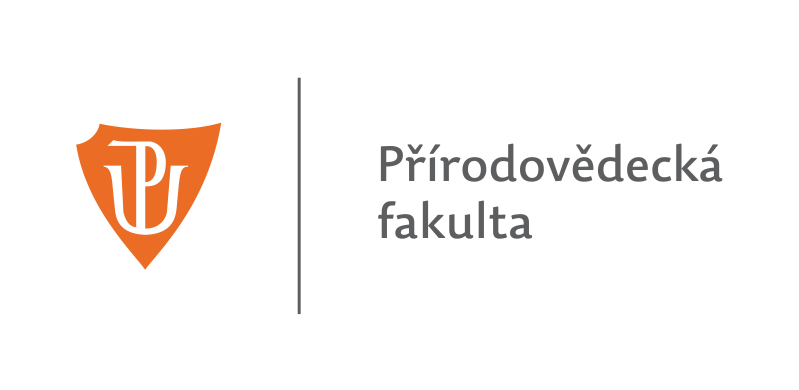